١٠
صفحة
الفصل
القياس:المحيط والمساحة والحجم
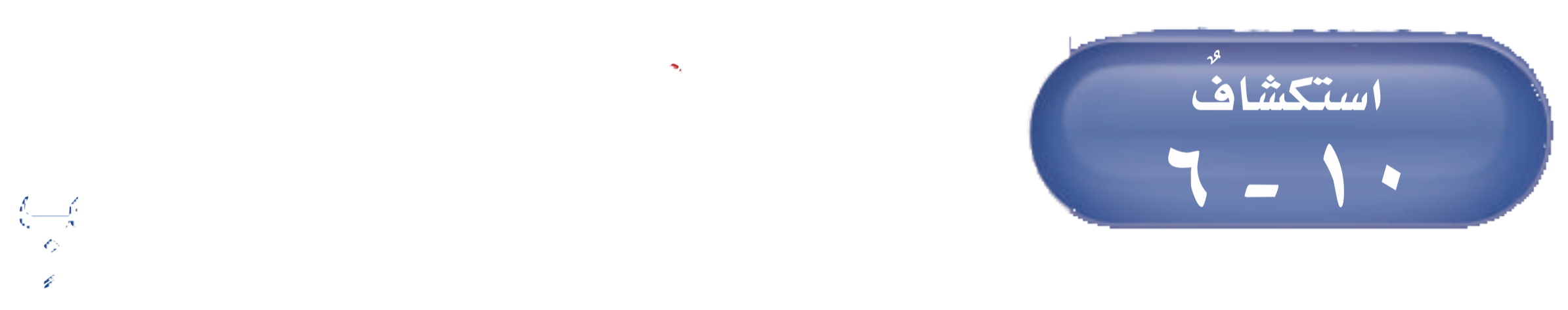 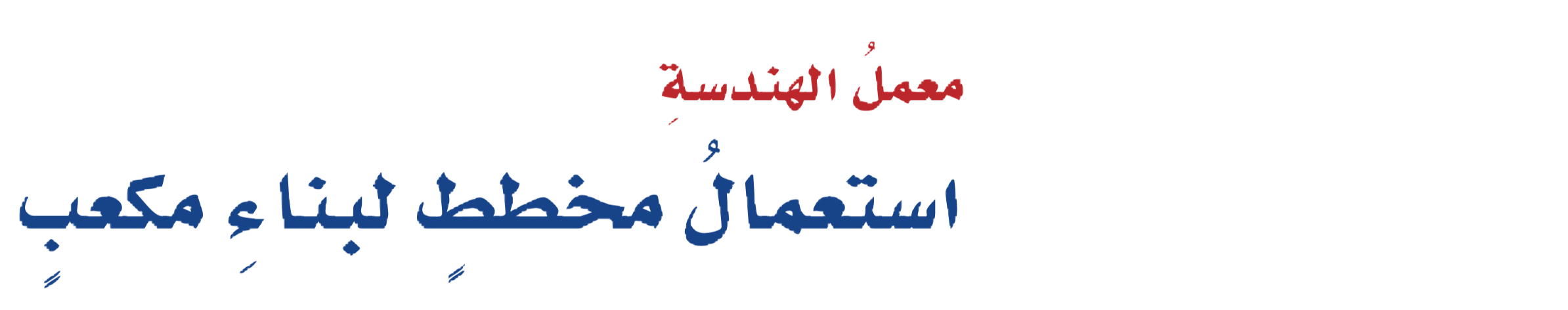 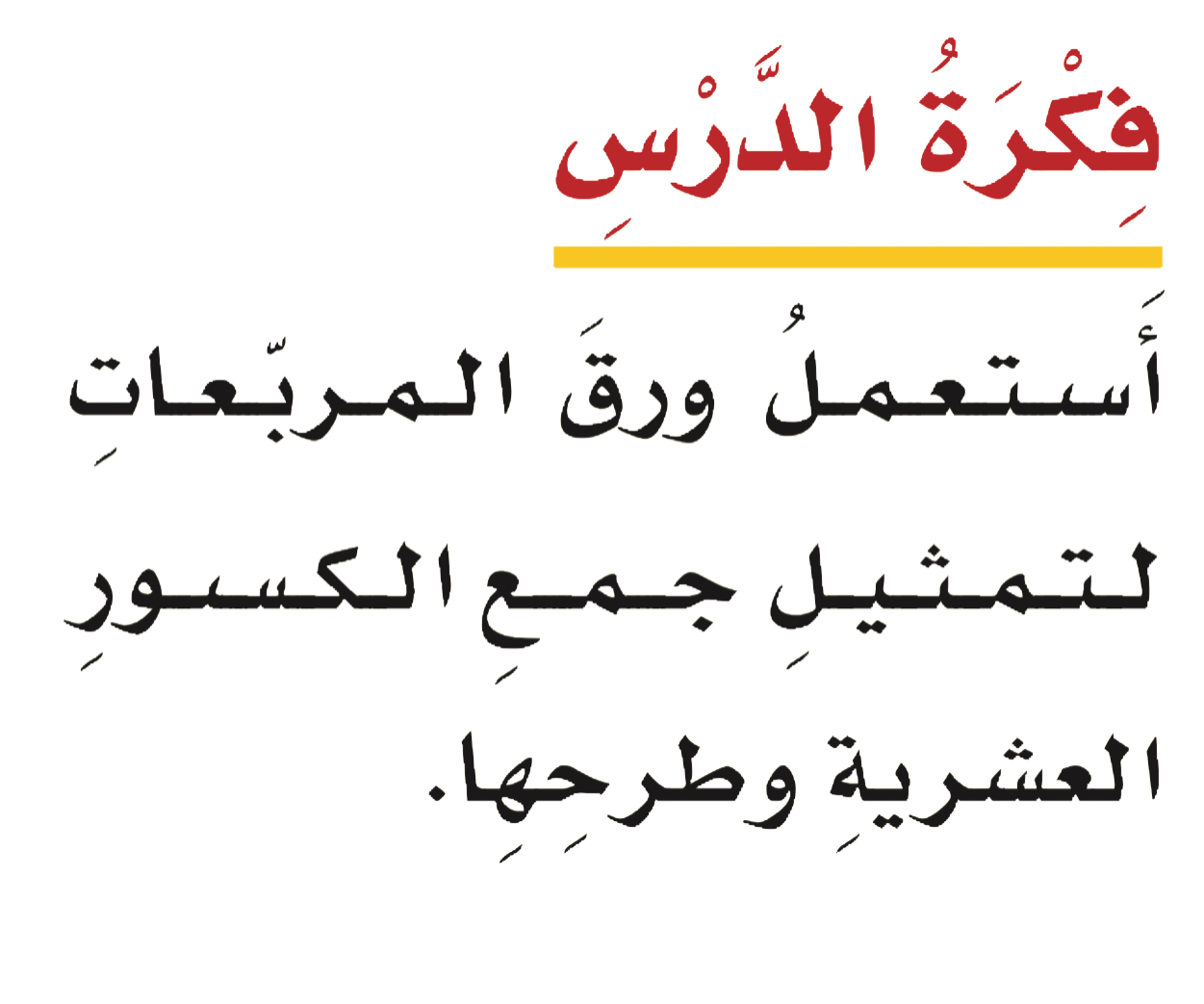 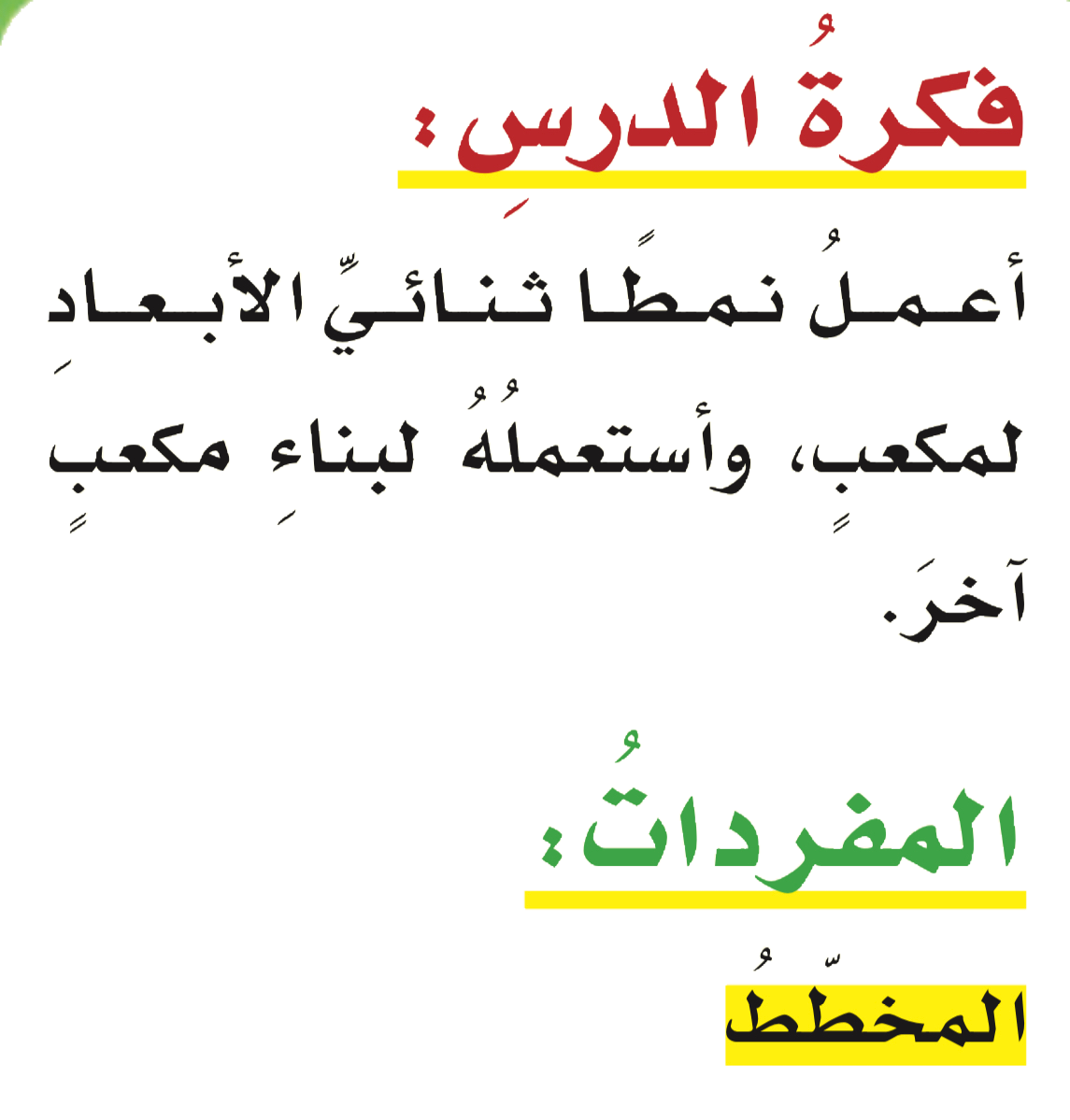 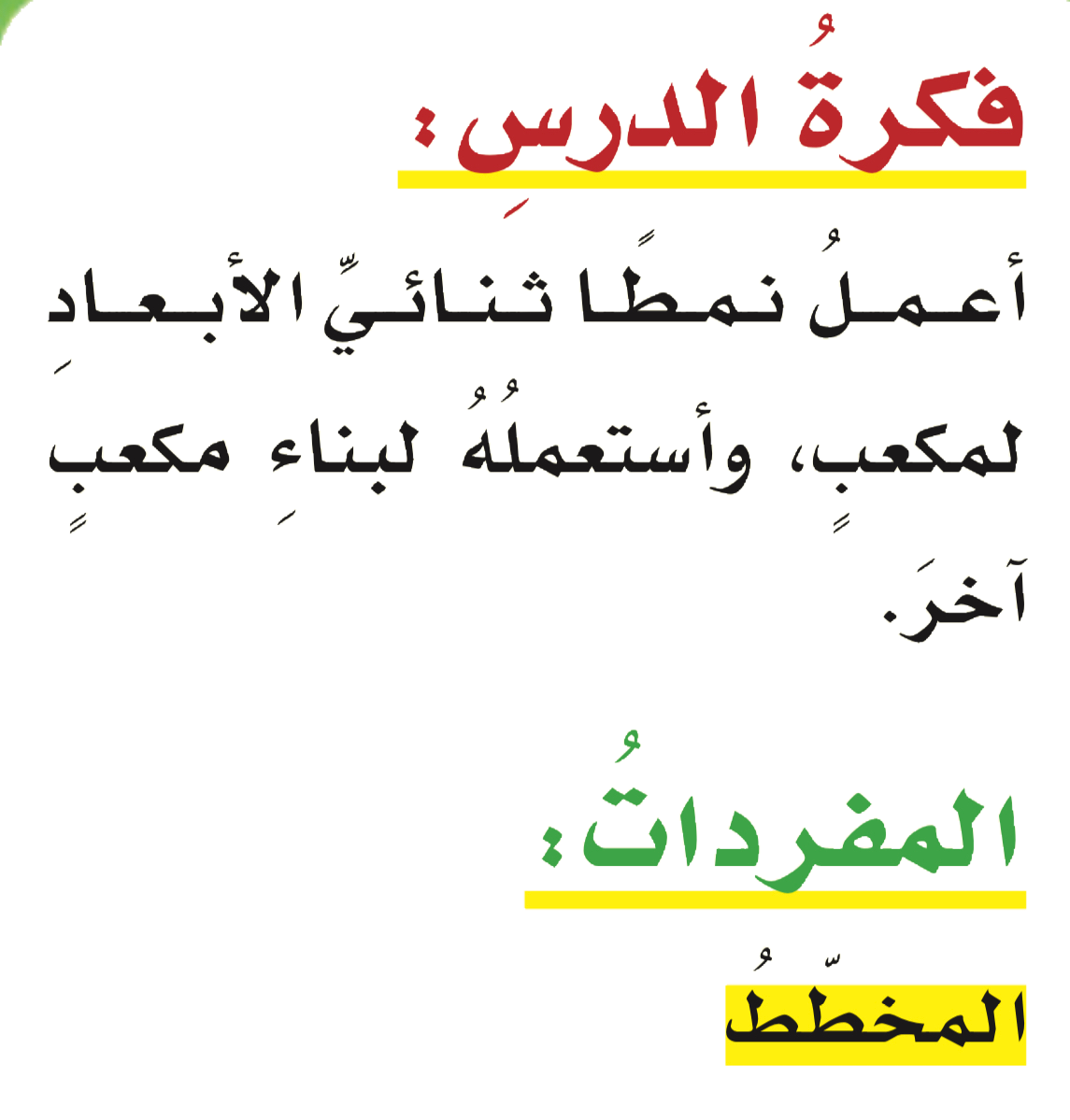 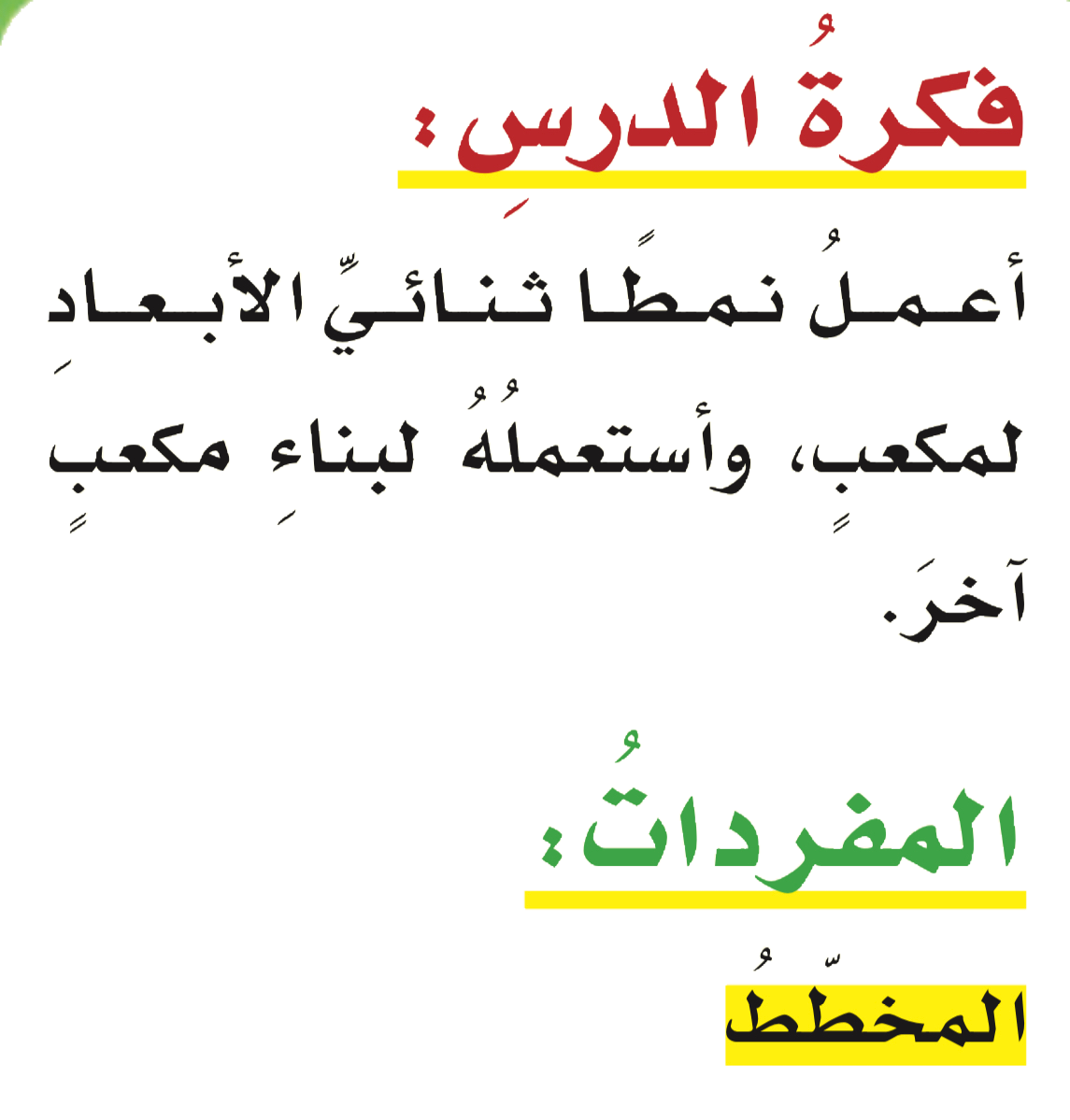 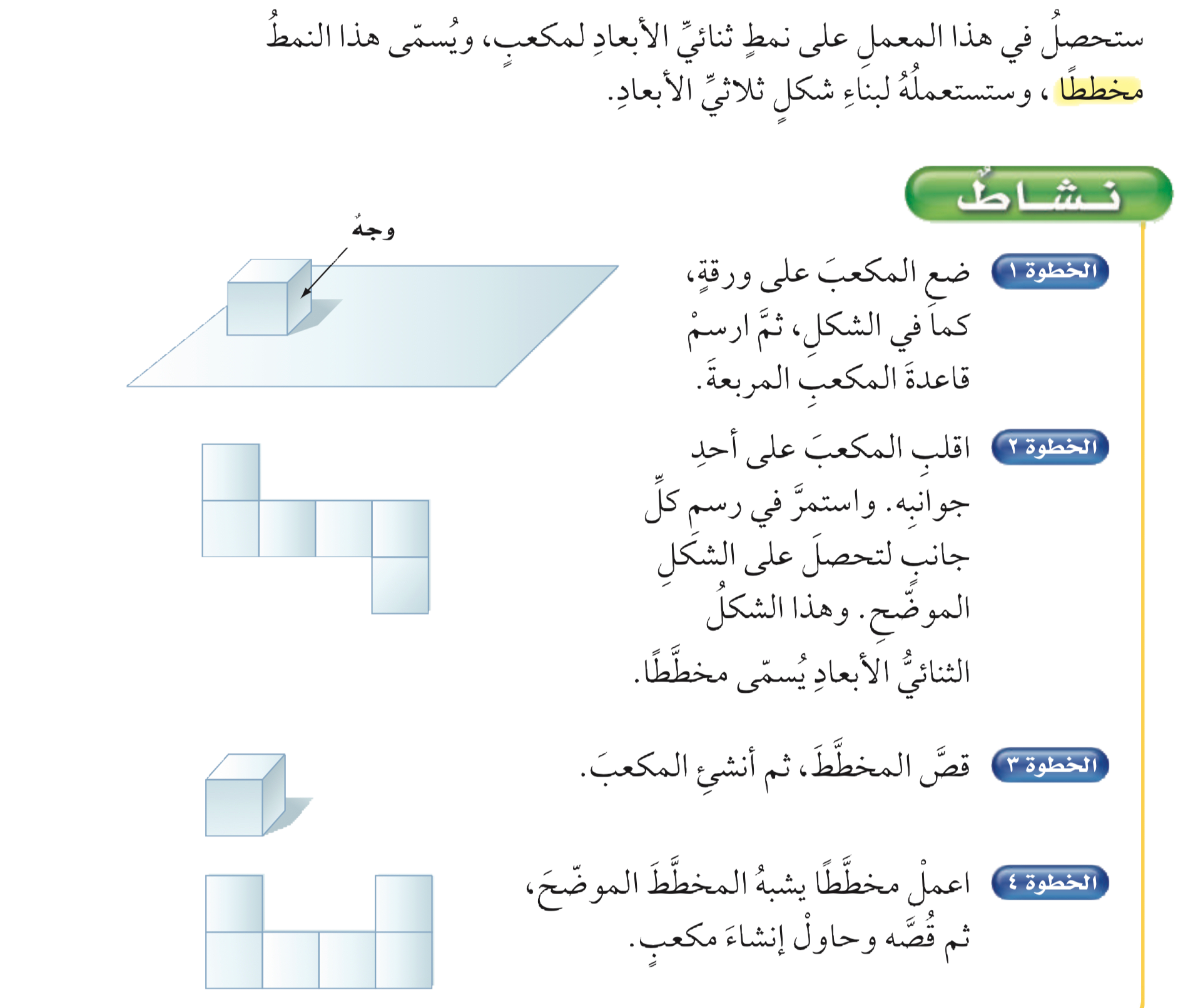 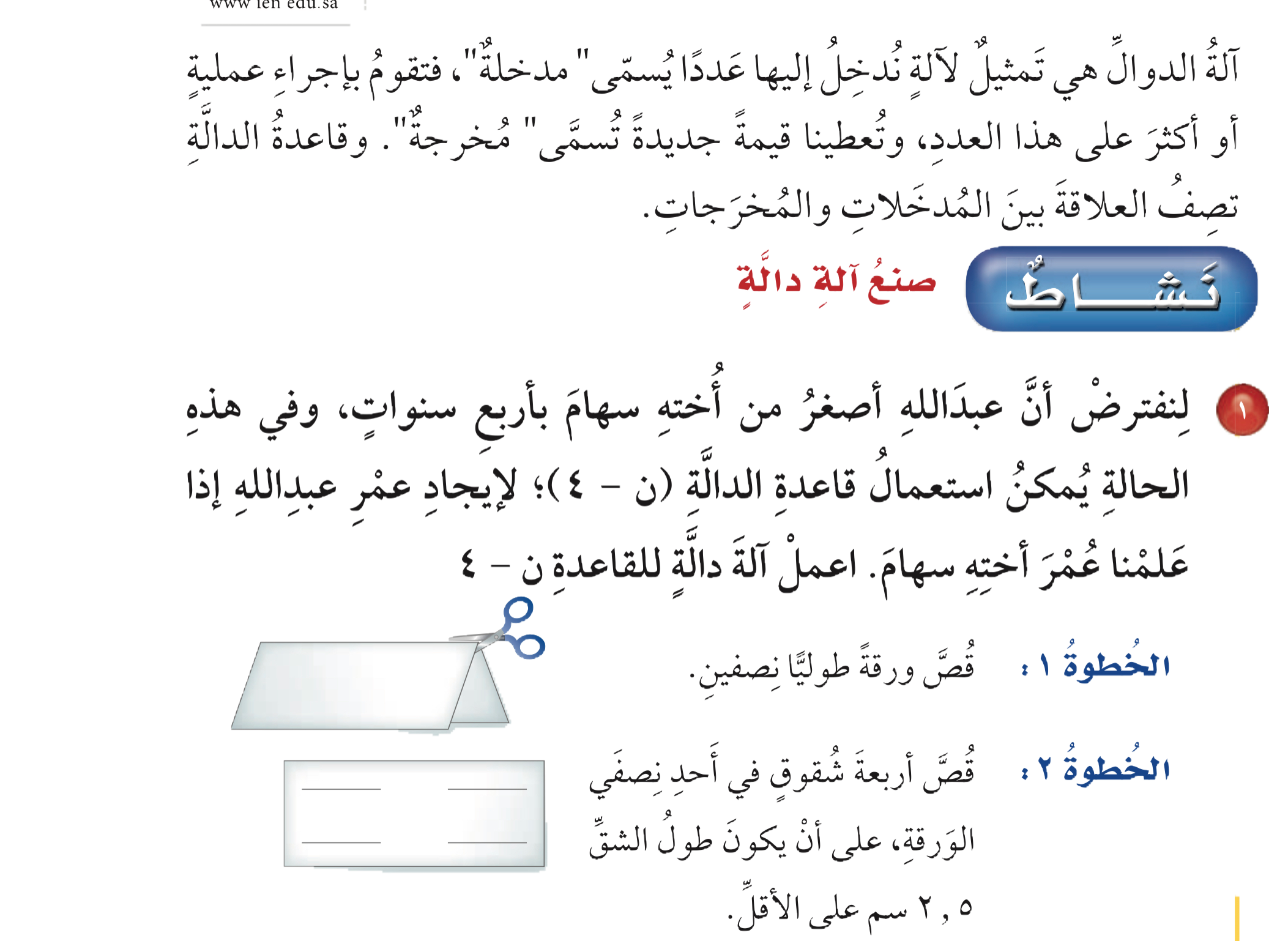 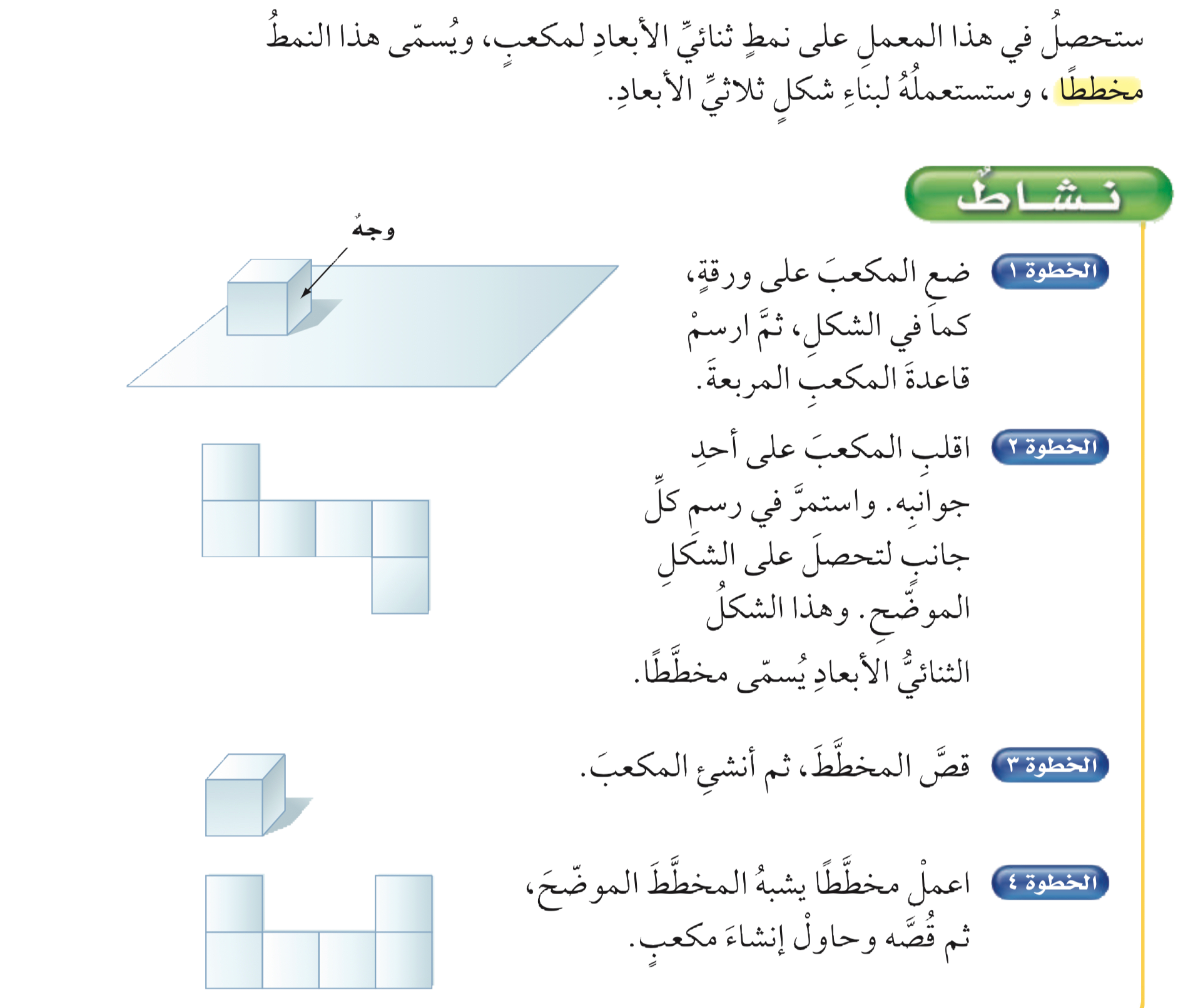 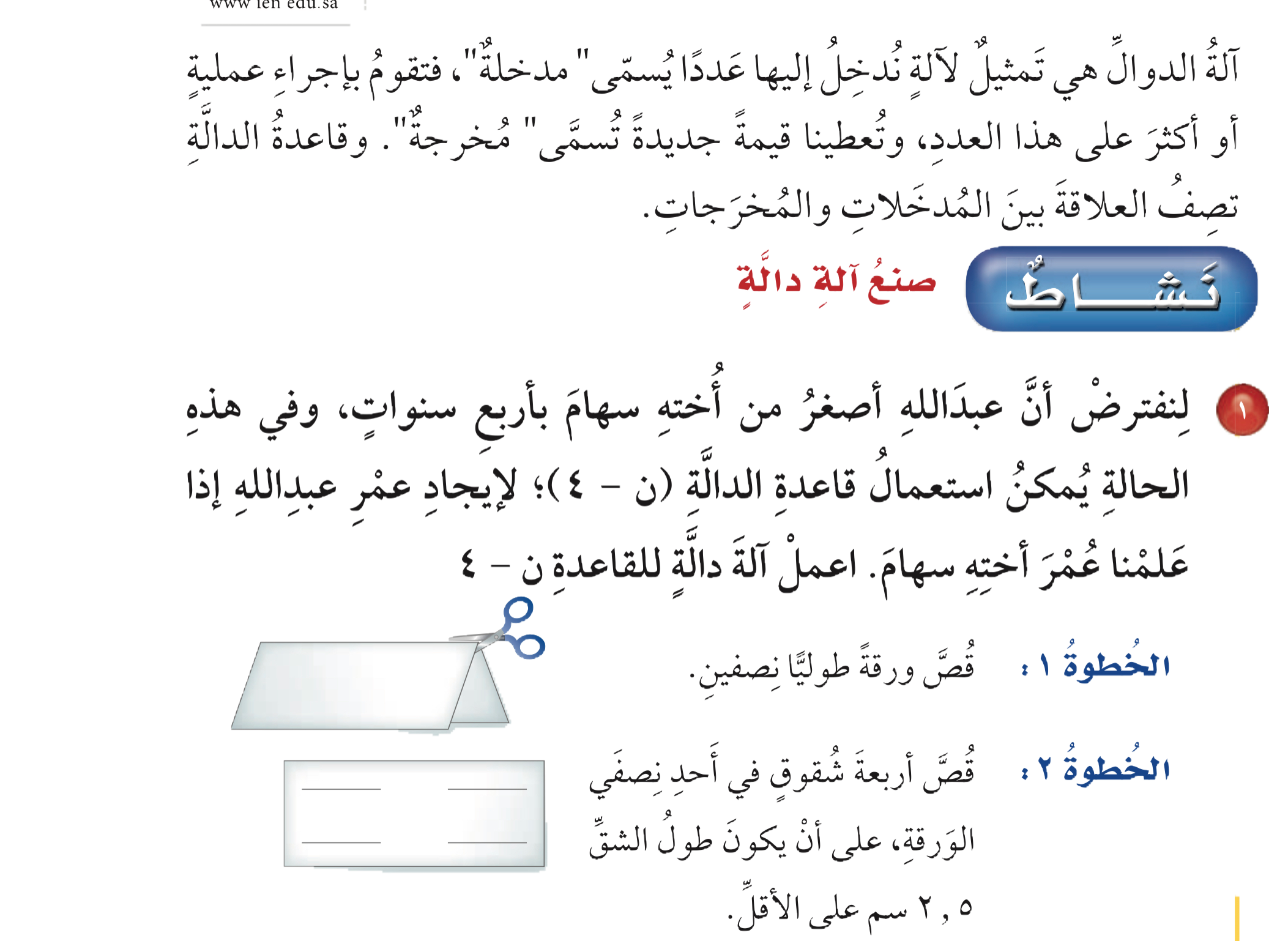 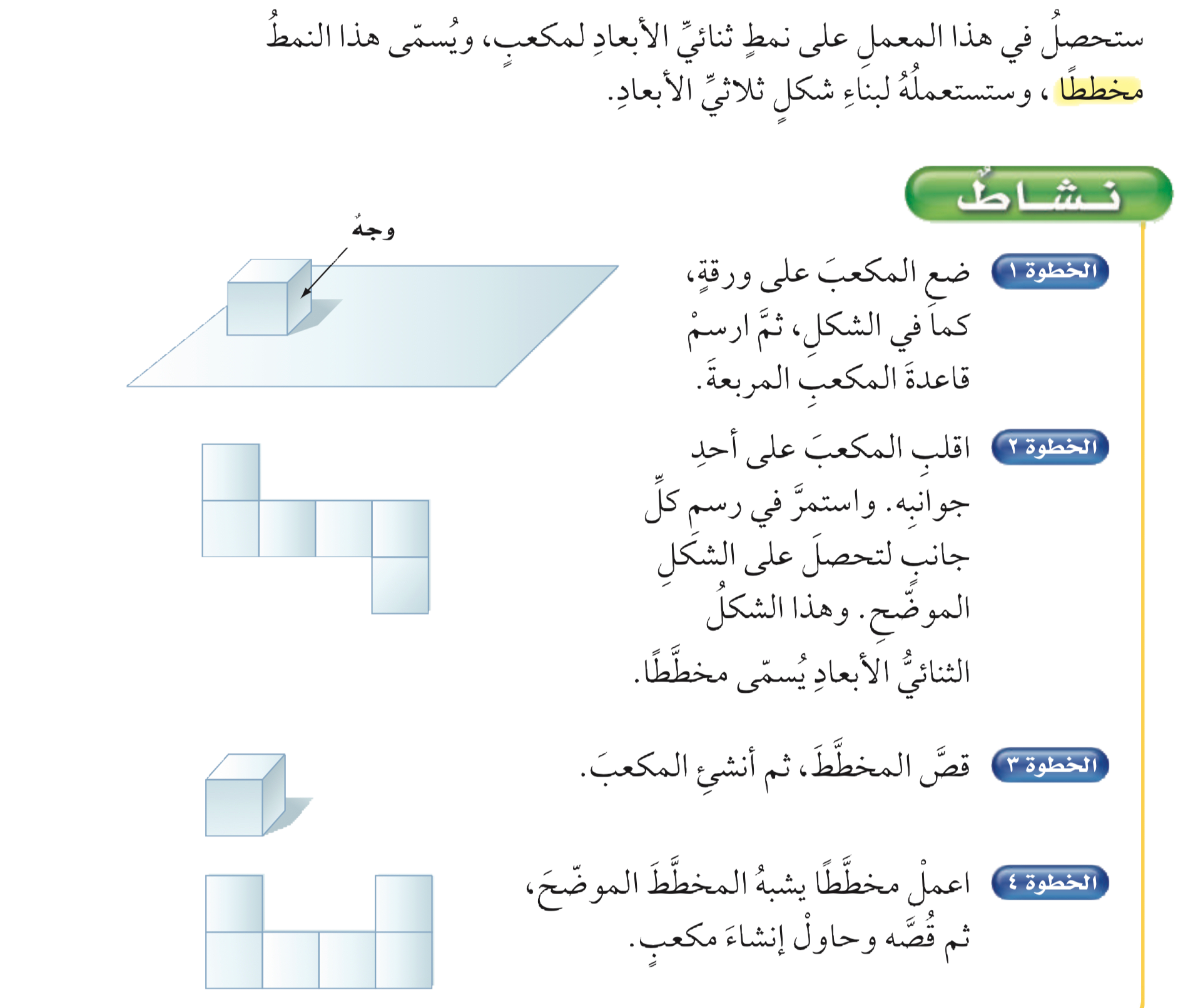 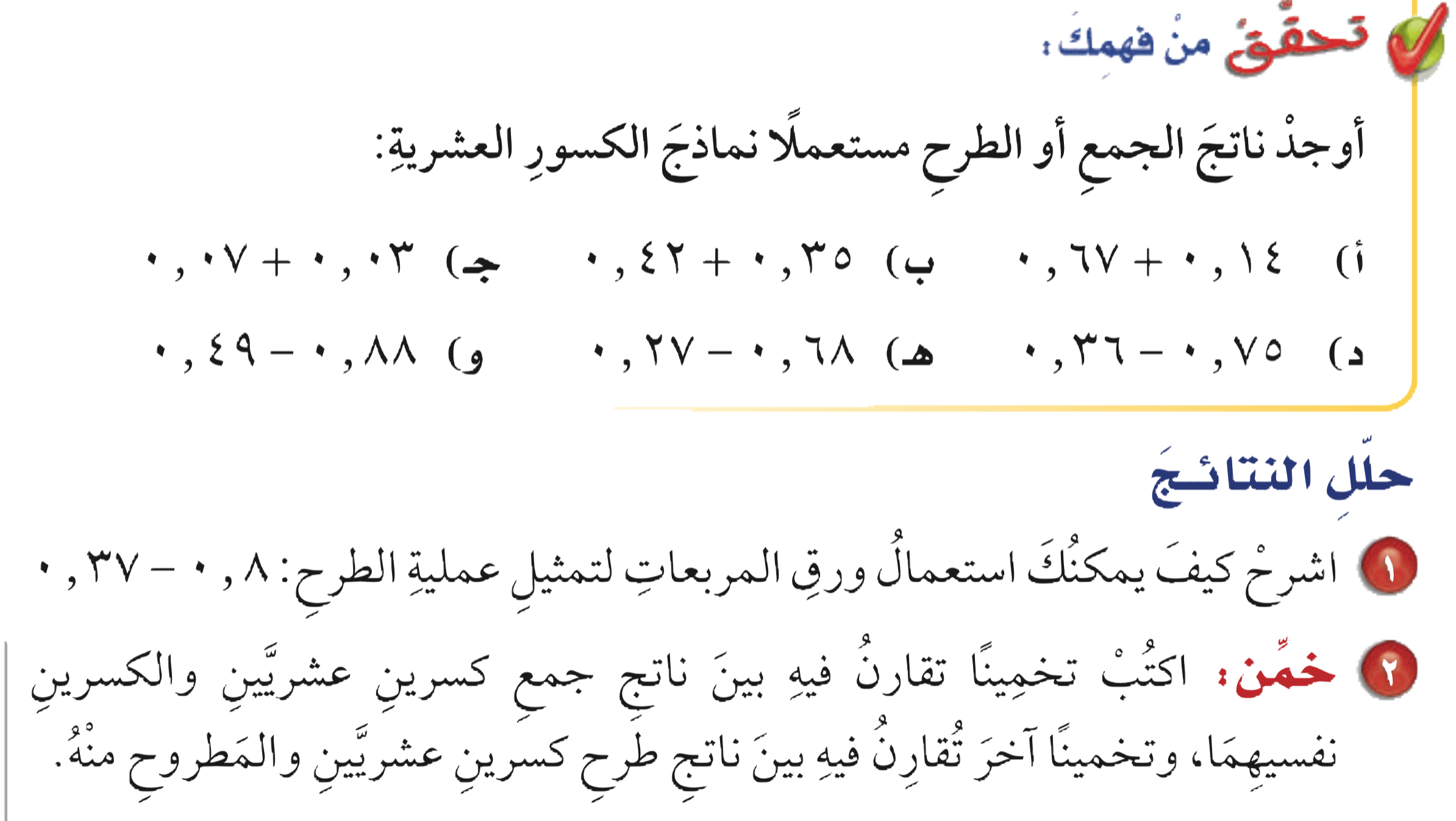 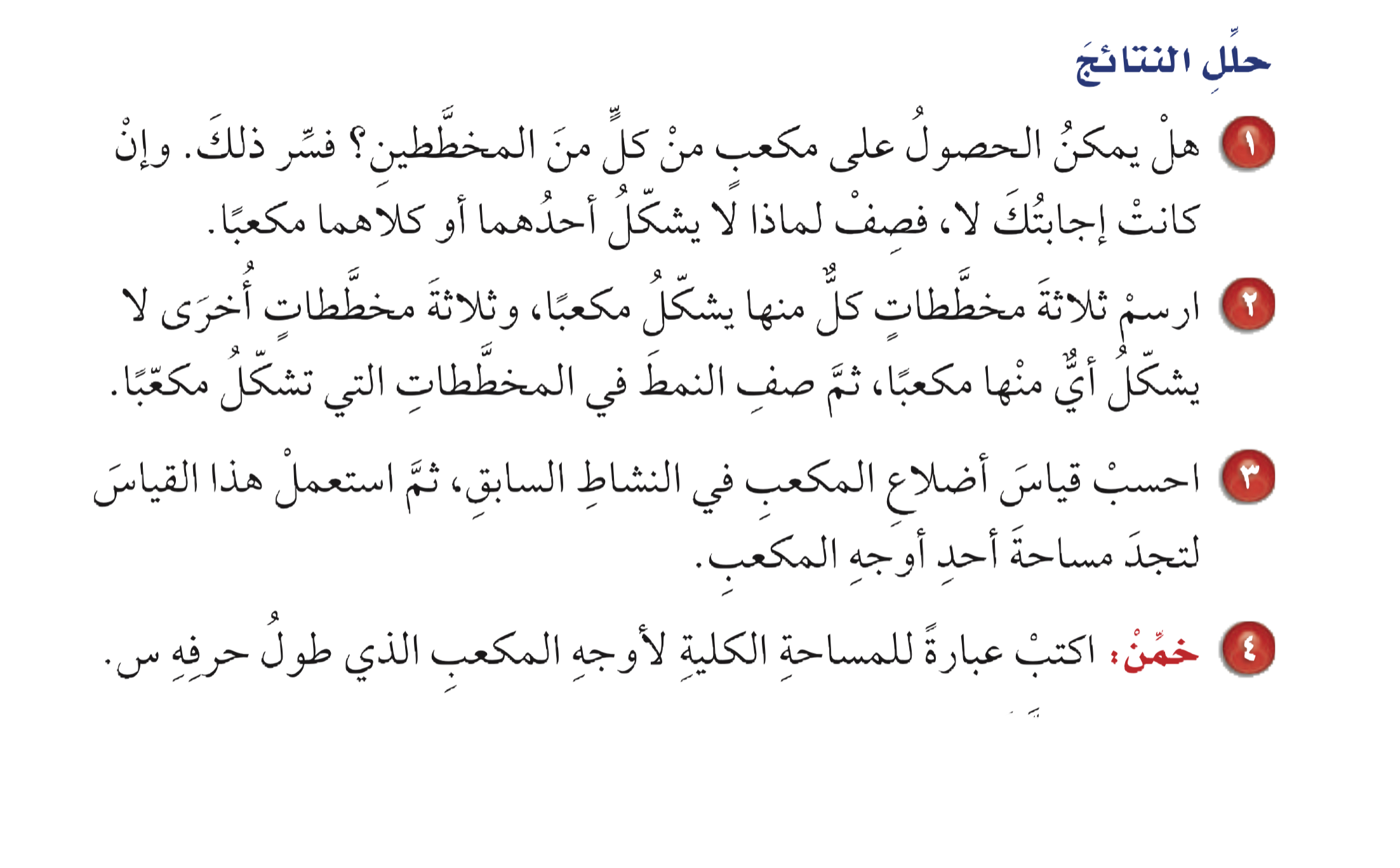 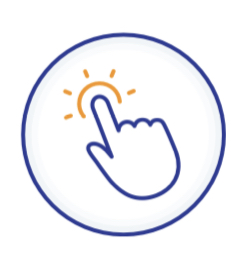 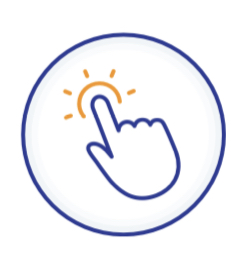 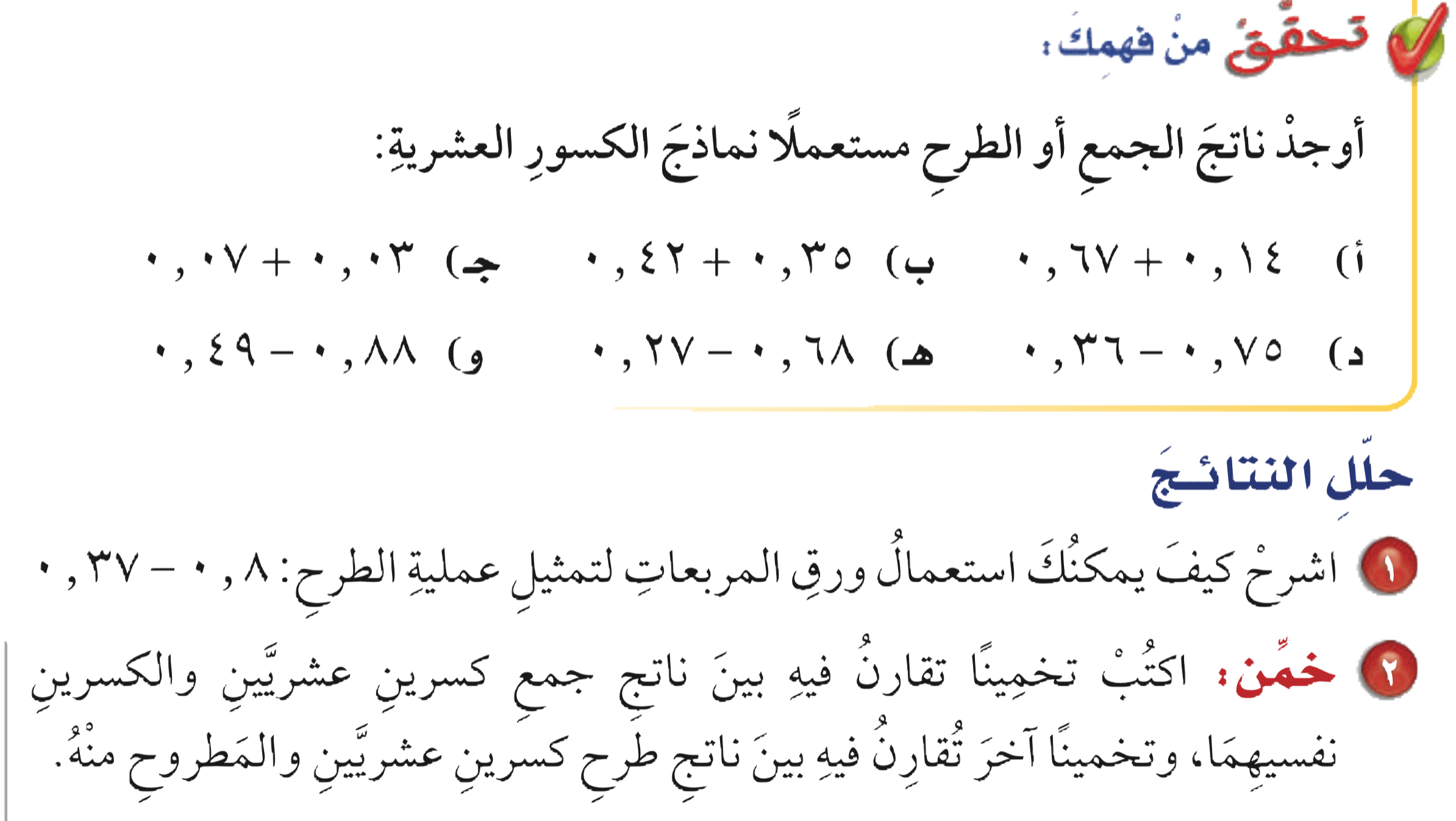 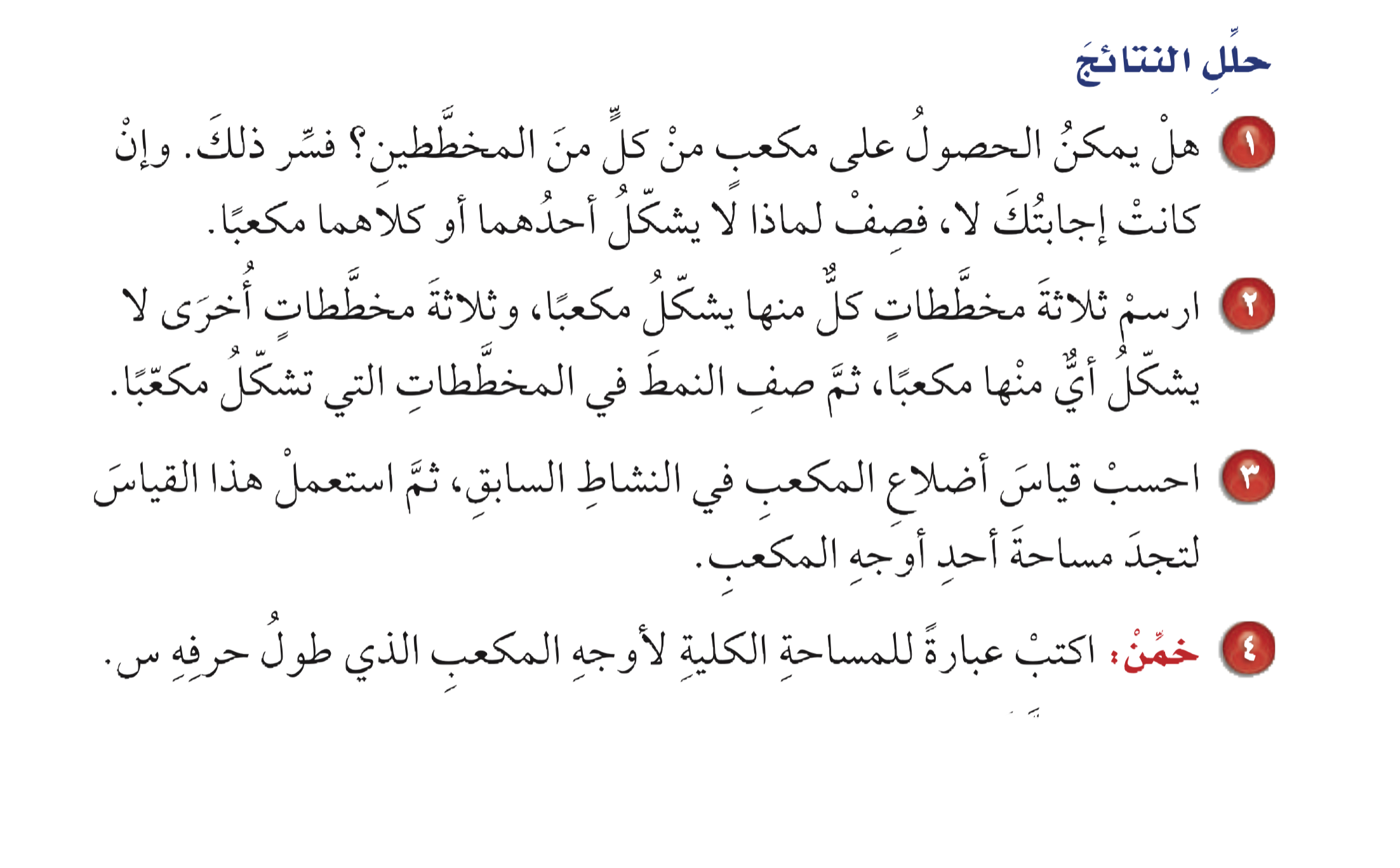 أنشأ المخطط الأول مكعبا،
 بينما لم ينشئ المخطط الثاني مكعبا، حيث يظهر وجهان في جانب واحد من المكعب.
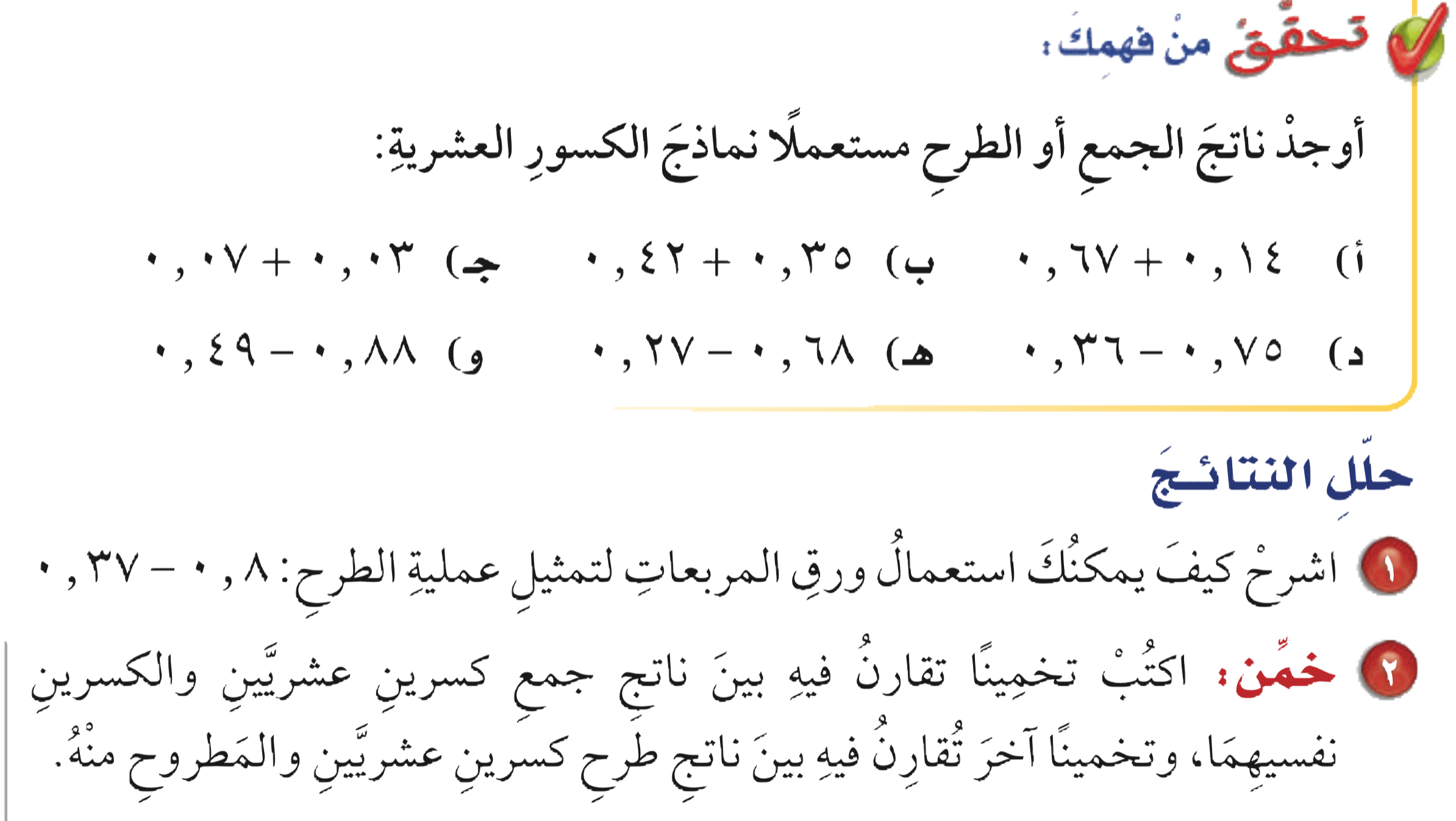 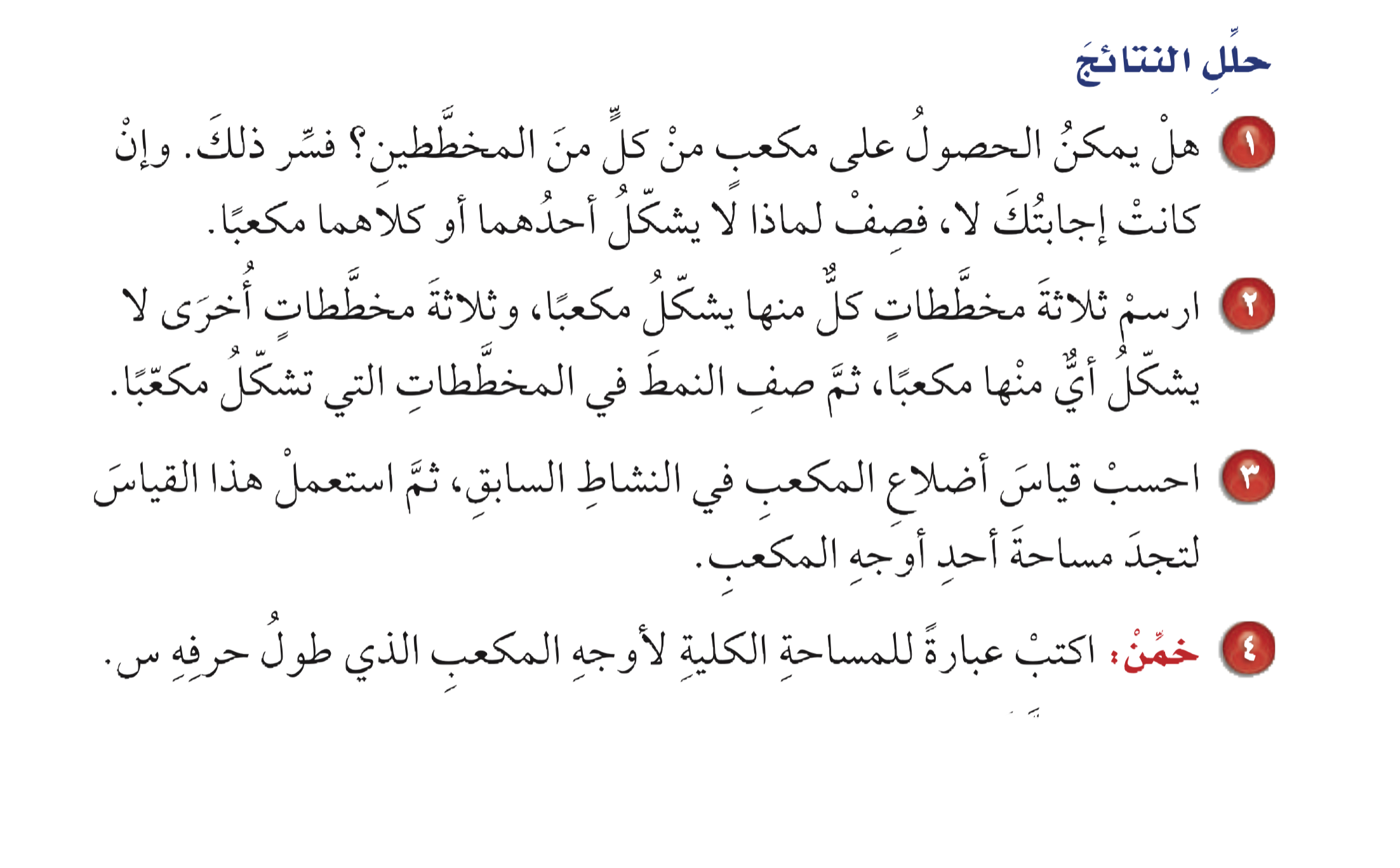 مخططات لا تمثل مكعبات
مخططات تمثل مكعبات
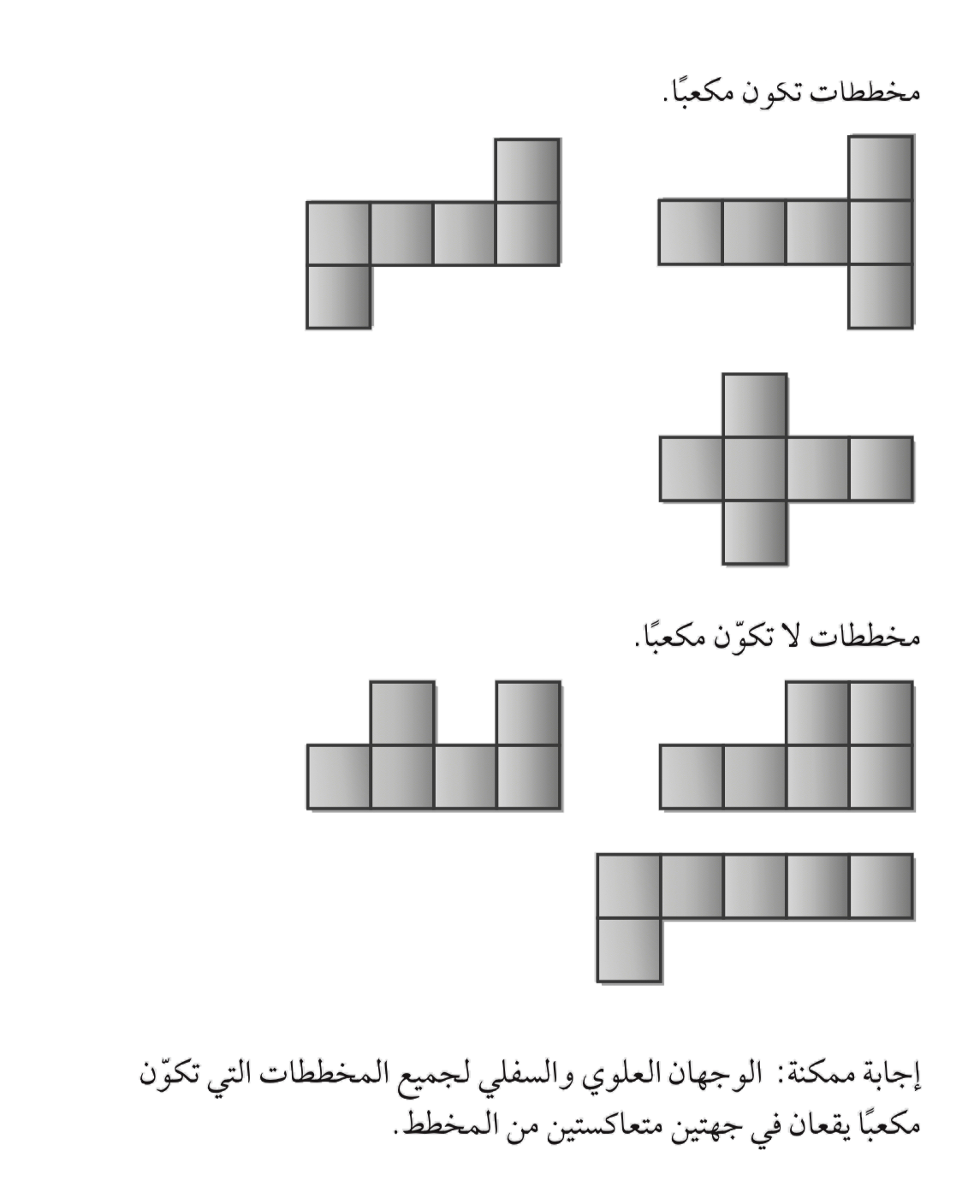 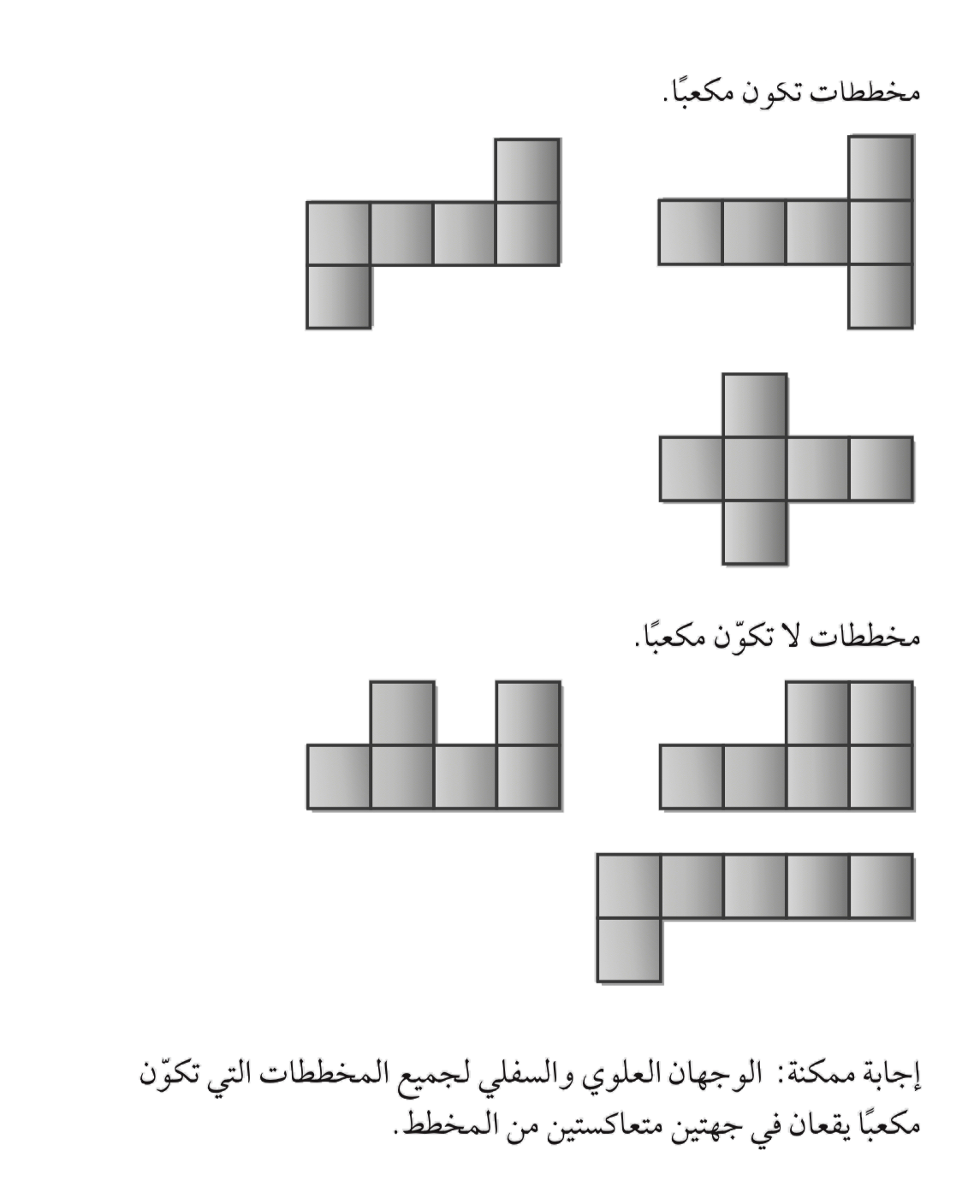 الوجهان العلوي والسفلي لجميع المخططات التي تكون مكعبا يقعان في جهتين متعاكستين من المخطط .
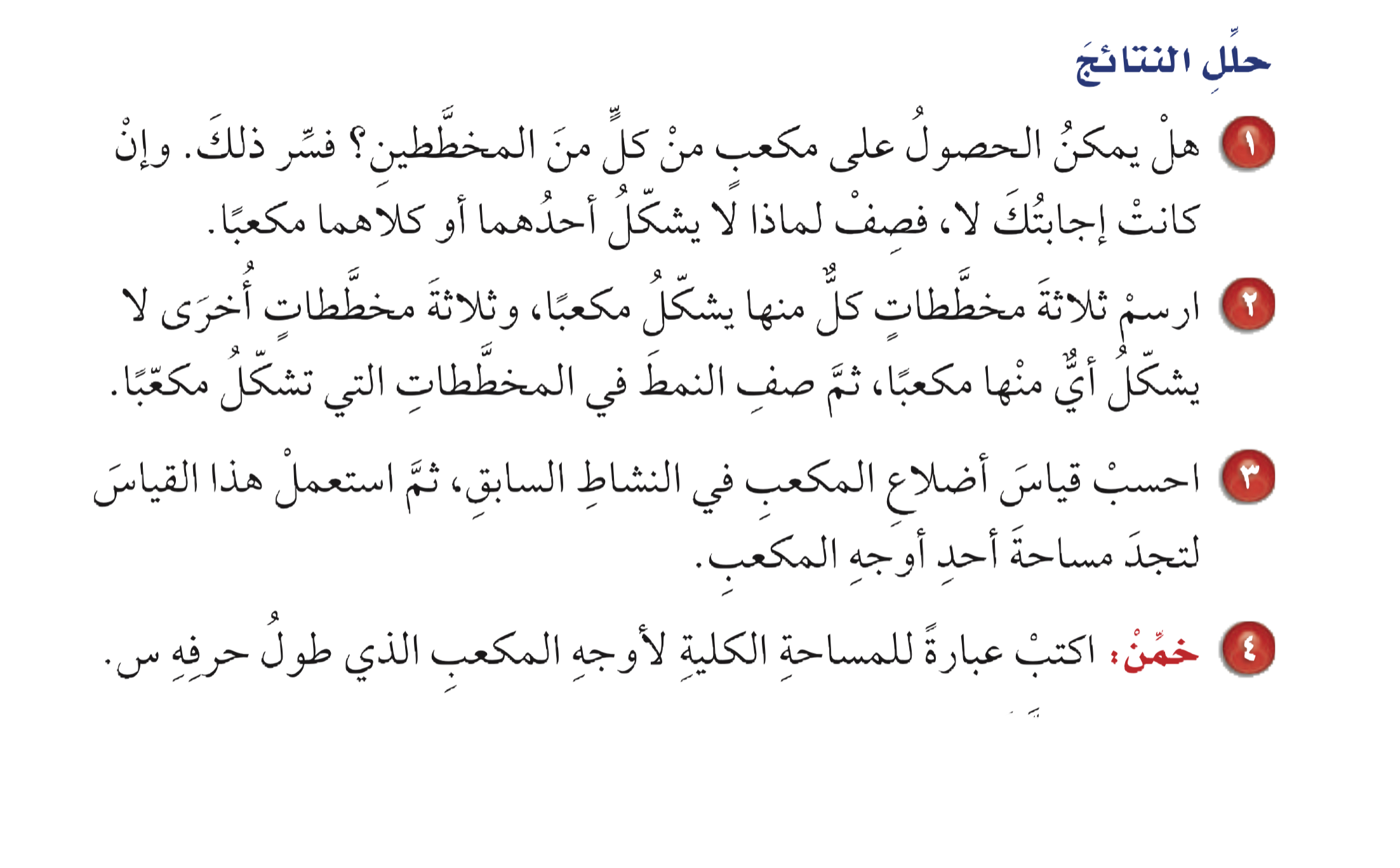 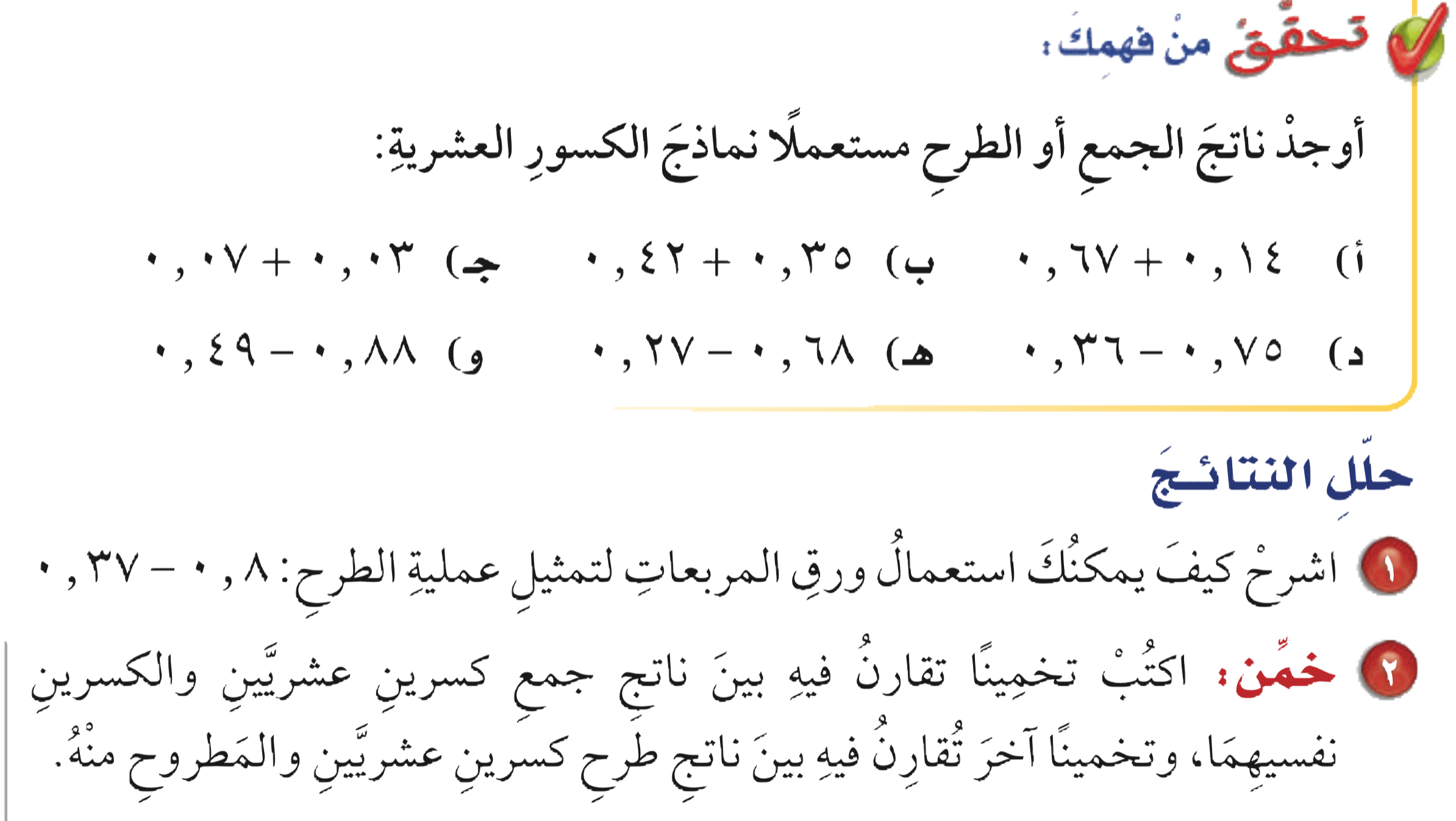 المساحة هي مربع طول الضلع.
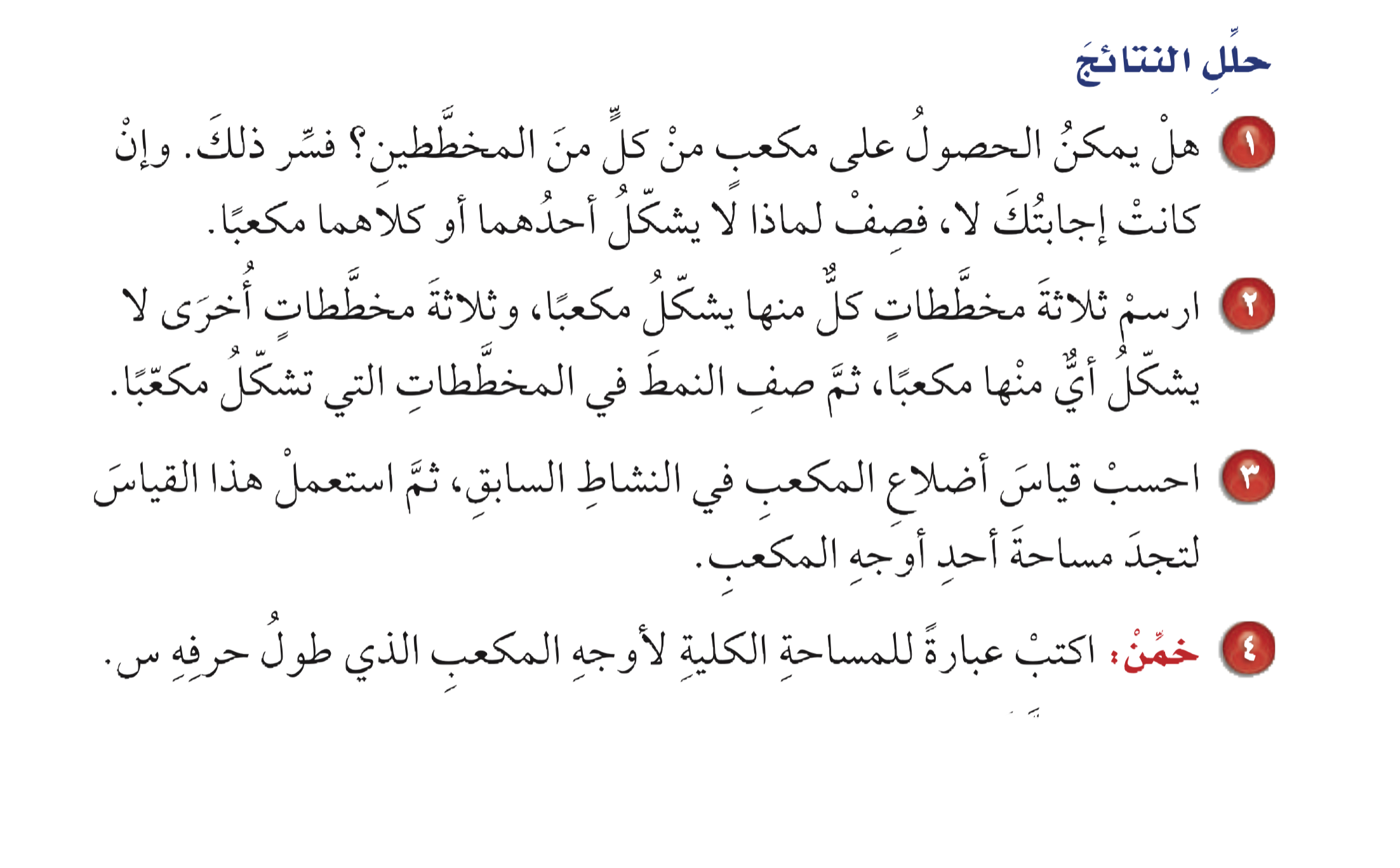 ٦ × س × س = ٦ س ٢
الواجب
٥
ص ١٣٦